S&T Connect & Instructors
Dr. Wes Lewis, Assistant Vice Provost Undergraduate Education
Overview
Purpose of S&T Connect
Instructors  Tools
Enrollment Verification Survey & Week-5 Survey
Purpose of S&T Connect
S&T Connect provides an integrated connection between instructors, students, and campus support services.
Instructors Tools
Flag
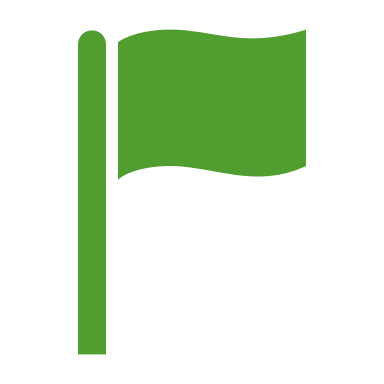 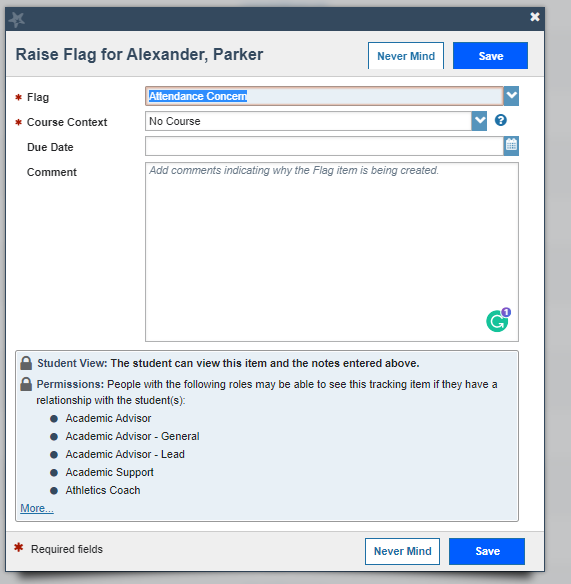 Allows instructors to raise concerns about a student. 
Behavioral 
Attendance Concerns
Grades/Assignments 
Poor Class Performance
Other 

Students receive notice of flag except for (Behavioral).
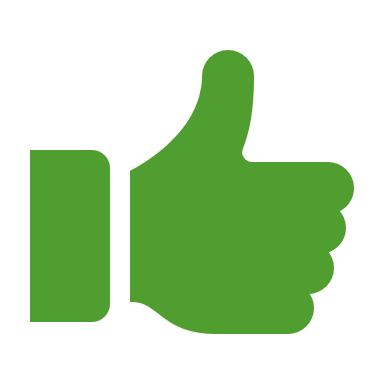 Kudos
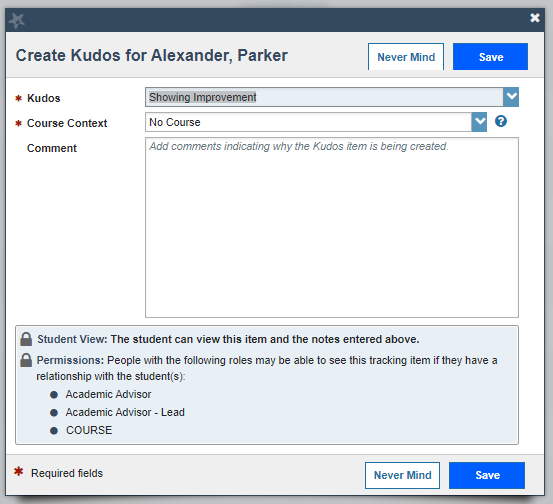 Allows students to receive positive feedback for improvements.

Outstanding Academic Performance
Keep up the Good Work
Showing Improvement
Recommend to become an academic tutor
Notes
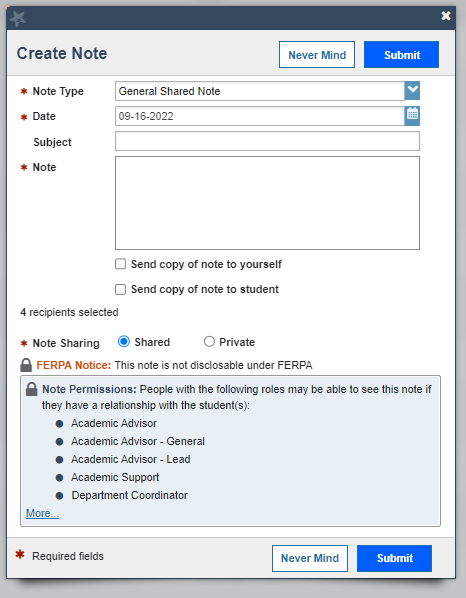 Allows for communication between instructor and academic advisor.

Creates documentation for conversations with students concerning courses or advisement.
Other Items
Referrals 
Connects students with service providers (e.g., tutoring)

Message
Allows instructors to email students or entire course.
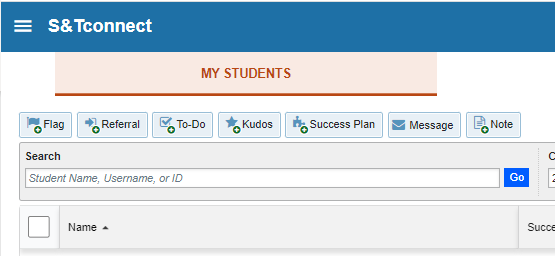 Progress Survey
Progress Surveys:
Week-5 and Enrollment Verification
Progress Survey
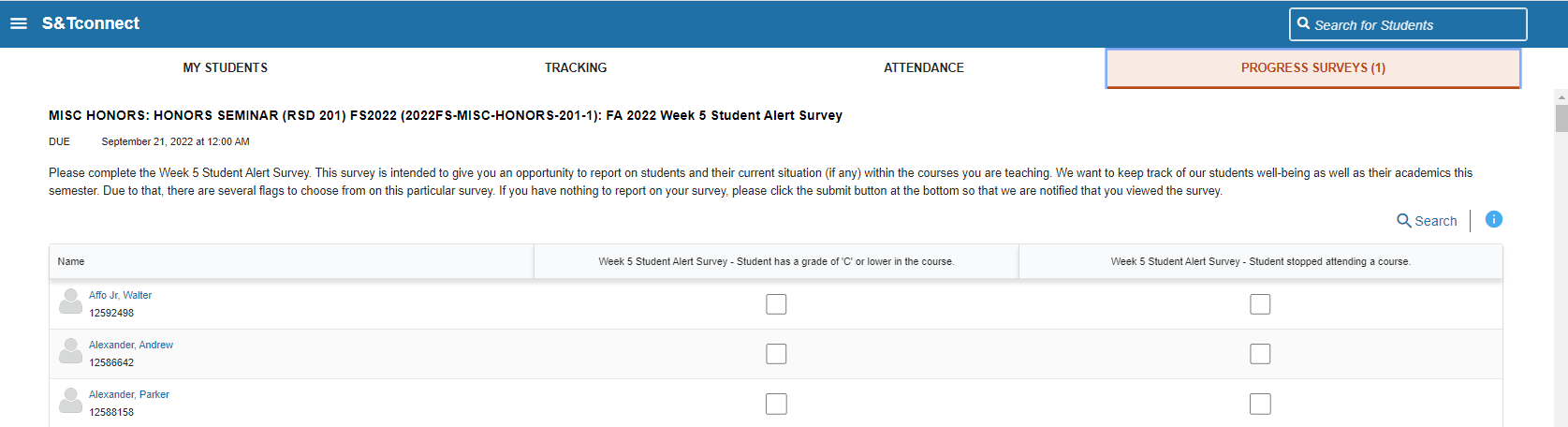 Enrollment Verification Survey
Purpose: To verify students’ enrollment in courses per Department of Education regulations. 

Time Frame: Friday, Aug. 30 to Tuesday, Sept. 10. 

Process: Mark students who have not attended or stopped attending class. Students are notified and the Registrar’s Office will remove them from the course within 2 business days.
Week-5 Academic Alert Survey
Purpose: To identify students who are struggling academically and connect them with appropriate campus support services. 

Time Frame: Wednesday, Sept. 11 to Sunday, Sept. 22. 

Process: Mark students who have a ‘D’ or lower in the course, accompanied by concerns regarding their potential to improve. Students are notified of the flag, academic advisors will follow up, and other student support services will connect as well.
S&T Connect
For additional trainings or 1-1 consultations

Contact: Dr. Wes Lewis at 573.341.7600 wesley.lewis@mst.edu